Pamplin Advancement
Program in Real estate 
Industry Advisory Board Meeting 
April 15, 2019
Pamplin Engagement Summit: Building CommunityThe Case for Business Education in the new Knowledge Economy
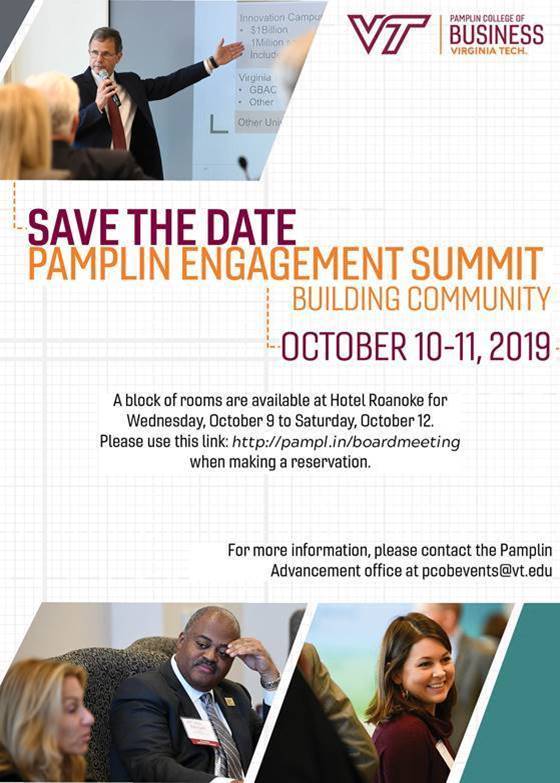 10/17/17
2
Copyright 2017 • Virginia Tech • All Rights Reserved
Pamplin Engagement Summit: Who’s IN
Program in Real Estate Industry Advisory Board &
Dean’s Pamplin Advisory Council 	**Recent Alumni Board**    **Pamplin Society** 
Apex Center for Innovation and Entrepreneurship Advisory Board
Department of Finance Advisory Board
Accounting and Information Systems Department Advisory Board (ACIS) individual attendees
ACIS Emerging Leaders Board individual attendees
Marketing Industry Mentoring Board 
Management Department Advisory Board 
Management Department Recent Alumni Board
Hospitality Tourism and Management Advisory Board 
Business Information Technology Department Advisory Board (BIT)
BIT Emerging Leaders Board MBAA Advisory Board 
Sales Advisory Board
10/17/17
3
Copyright 2017 • Virginia Tech • All Rights Reserved
Pamplin Engagement Summit Offers
Unprecedented networking opportunities with Pamplin volunteer leaders from across all business disciplines
A strategic overview of the state of Pamplin Engagement 2019
Engagement: Experiential, Volunteer, Philanthropy 
Stakeholders: Alumni, Corporate Employers and Friends 
 An opportunity to shape Pamplin’s future through strategic engagement
An insiders perspective on the Case for Business Education within the greater university, the Commonwealth of VA, and our national and global presence
First “look” at Pamplin’s new five year strategic plan
A community experience that is once in a generation for the lifecycle of the University
10/17/17
4
Copyright 2017 • Virginia Tech • All Rights Reserved
We invite you to claim your role and
PLACE
10/17/17
5
Copyright 2017 • Virginia Tech • All Rights Reserved
Program in Real Estate: Philanthropy Overview Since Inception: 21 Endowed Funds established
ENDOWED
Total Cash and Commitments 			$4,505,383.01
Pledge Balance					$   399,726.62
Outstanding Matching Gifts			$     32,500.00
CURRENT USE
Total Cash and Commitments 			$    308,062.55
Pledge Balance (operating)			$        6,500.00
TOTAL	COMMITTED				$ 4,818,445.56
10/17/17
6
Copyright 2017 • Virginia Tech • All Rights Reserved
GBACGlobal Business and Analytics Complex
New Learning EXPERIENCE & Environment in the new knowledge economy
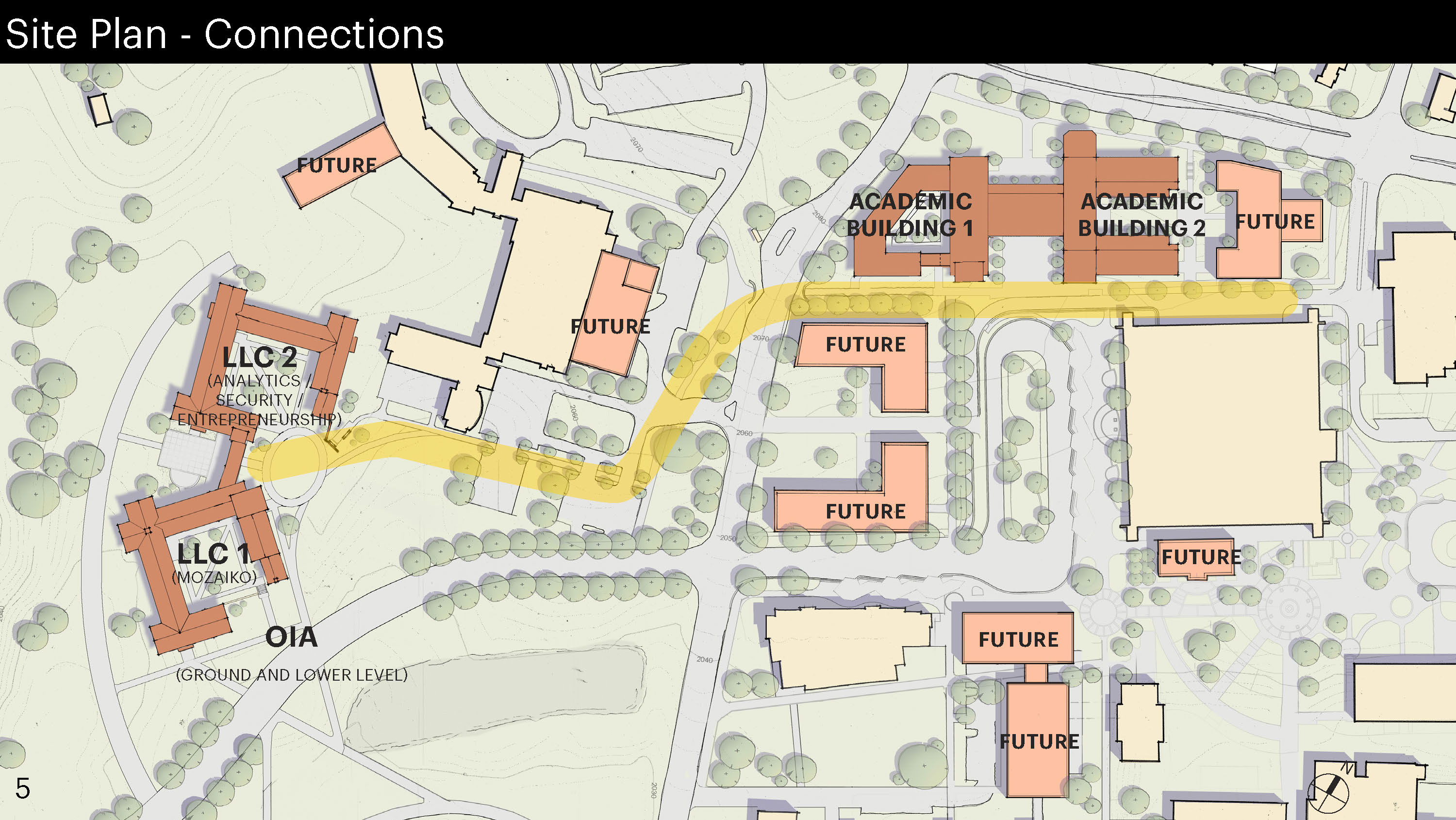 [Speaker Notes: Academic Building 1 will be Pamplin College of Business’ new building and it will include the HTM Department and HOKIE Lab and Café.  This building is being funded through philanthropy.
Academic Building 2 is a Data and Decision Sciences Building housing data scientists from College of Science and College of Engineering. This is a proposed state funded facility.
Living and Learning Communities  1 and 2 are being financed through bonds and for certain enhancements, potential for private philanthropy.

Yellow route reflects an underground tunnel.]
Testimonials
Deloitte
https://www.amazon.com/clouddrive/share/uG8NVIEVxkeXO8MAfON9bzDGxrhKAl6QEBL8yTcJ0G3/folder/MIByHfVKTcWR9g1tn7fRmg/ymPeAlEaSH2Cn4vYCAlVnw?_encoding=UTF8&*Version*=1&*entries*=0&mgh=1
10/17/17
9
Copyright 2017 • Virginia Tech • All Rights Reserved
$5,000,000 Gift Table
10/17/17
10
Copyright 2017 • Virginia Tech • All Rights Reserved
$10,000,000 Gift Table
10/17/17
11
Copyright 2017 • Virginia Tech • All Rights Reserved
Pamplin Advancement Campaign Co-Chairs		      Volunteer Leadership
Mike Clarke
Bridget Ryan Berman
Jake Lutz

Pamplin liaisons to University Campaign Committee:
	Floyd Merryman
	Lynne Doughtie
10/17/17
12
Copyright 2017 • Virginia Tech • All Rights Reserved
Advancement and the Program in Real Estate
Advancement is centralized and has embedded Advancement teams in the colleges.  
Multiple officers work with individual donors: regional model.  
Pamplin Advancement are the liaisons to University Advancement. We conduct trainings, Information conduits and serve as relationship managers.  
What’s ahead FY 2020:  Campaign launch and Pamplin Engagement Summit and multiple follow on regional events
Finalization of Engagement study to inform decisions in support of the Pamplin Strategic Plan
Pamplin Case Statement includes Program in Real Estate
10/17/17
13
Copyright 2017 • Virginia Tech • All Rights Reserved
Michael Moyer
Associate VP of Development for Colleges
Robert Sumichrast
Dean, Pamplin College of Business
Elizabeth Mitchell
Assistant Dean of Advancement
Tracy Vosburgh
Senior Associate VP for University Relations
Matt Winston
Senior Associate VP for Alumni Relations
Parviz Ghandforoush
Associate Dean, Graduate Programs
Development  Associate  Kelly Ratcliffe
Mark Owczarski
Assistant VP for University Relations
Debbie Day
Associate VP for Alumni Relations
Associate Director, Career Services and Alumni Relations
Emily Pinette
Director of  Communications and Marketing
 New Line FY 19
Director of  Development 
Marise Robbins-Forbes
Director of  Engagement  Crystal Jefferson
as of 1-10-17
Associate Director
Marketing, Graduate Programs
Julia Falkenstern
Web Content Writer
Jeremy Norman
Director of  Communications  Sookhan Ho
Development  Associate Jodi Jennings
Assistant Director Special Events
Amy Weishaar
Director of  Alumni Relations Bonnie Gilbert
Assistant Director of Development
for Leadership Gifts
Sarah White
Associate  Director of  Development
Gene Bourne
Associate  Director of  Development
Gretchen Tucker
Associate  Director of  Development  Chris Bartlett
Gray box = college positions
Pamplin Events
4/24/19: Students of Distinction Reception: Blacksburg
4/26-19-4/27/19: Ut Prosim Weekend: Blacksburg
5/2/19: All Alumni and Friends Reception, Cybersecurity Panel & celebrating 50 years in Northern VA
5/17/19: Commencement: Blacksburg
6/6/19-6/9/19: VT Alumni Reunion Weekend Classes ending 4’s and 9’s: Blacksburg 
6/13/19: Pamplin Society Thought Leadership Seminar- Freddie Mac 
9/7/19 Pamplin Homecoming Tailgate: Blacksburg
10/10-10/11 Pamplin Engagement Summit: Roanoke
10/10-10/12 Campaign Launch (Tailgate and game)- Blacksburg
10/17/17
15
Copyright 2017 • Virginia Tech • All Rights Reserved